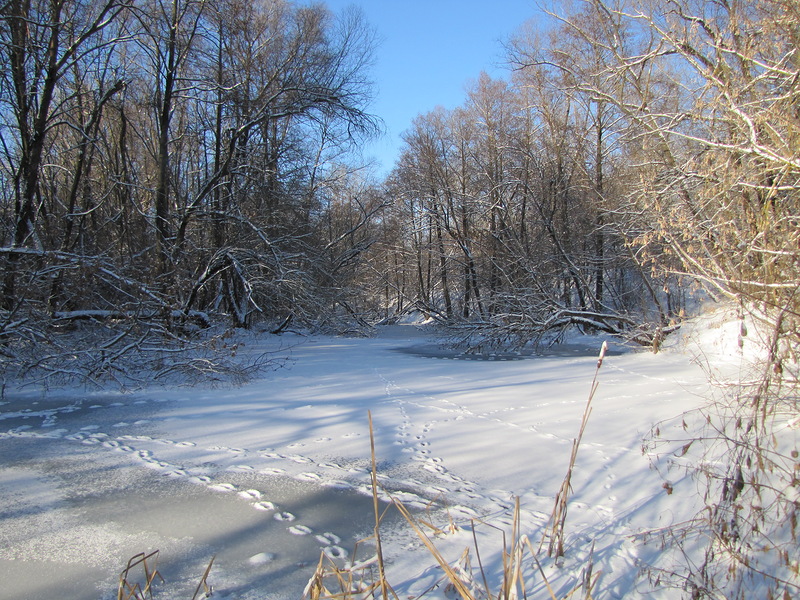 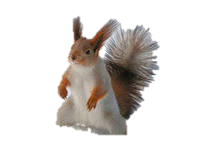 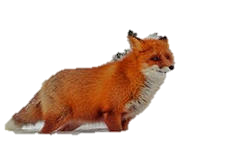 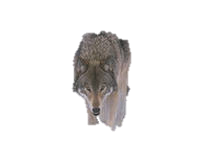 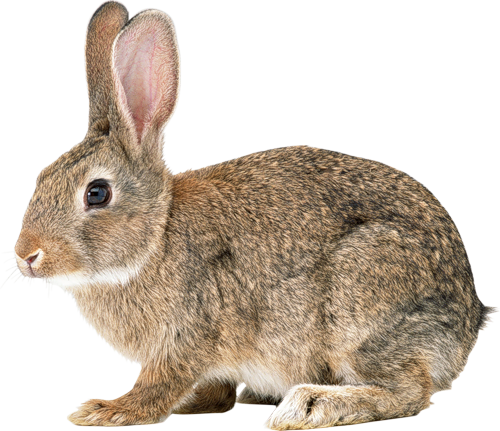 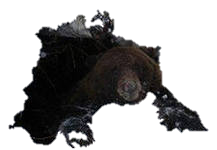 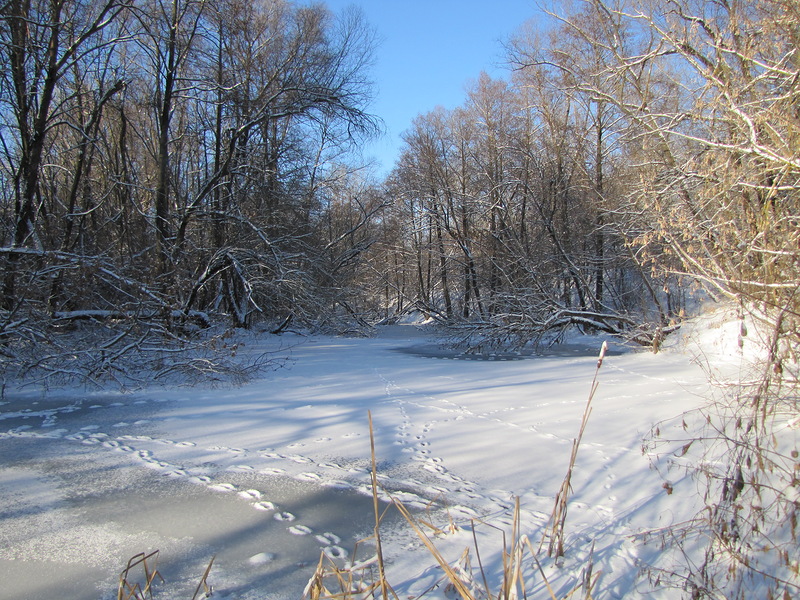 Летом он серый, а зимой белый
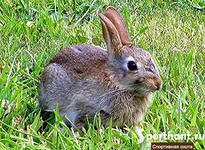 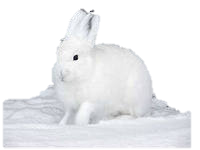 Летом зайцы едят разную траву, семена, ягоды. 
Зимой тонкие веточки, кору деревьев.
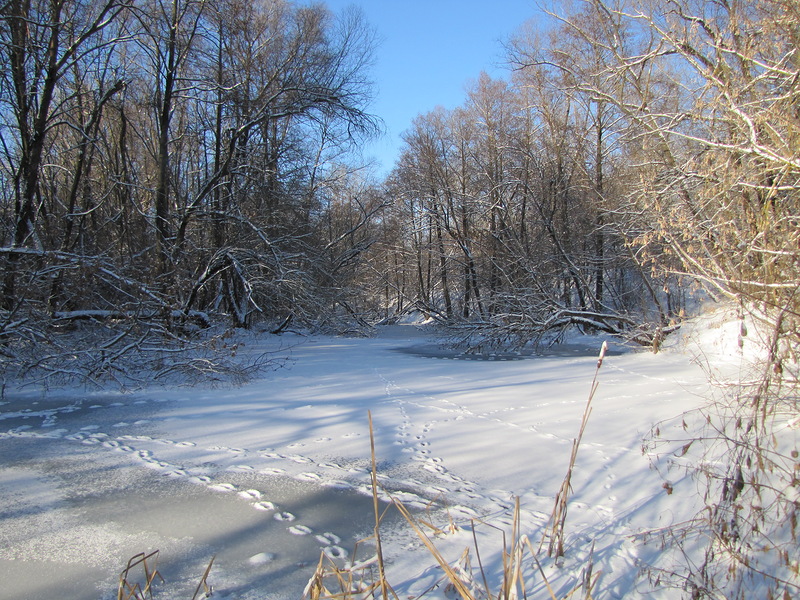 У зайцев длинные уши, короткий хвост, а задние лапы существенно длиннее передних.
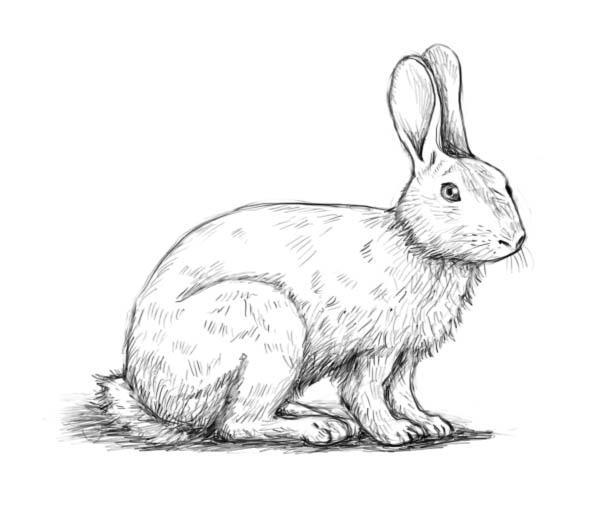 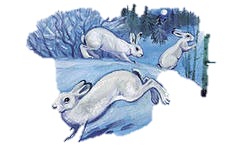 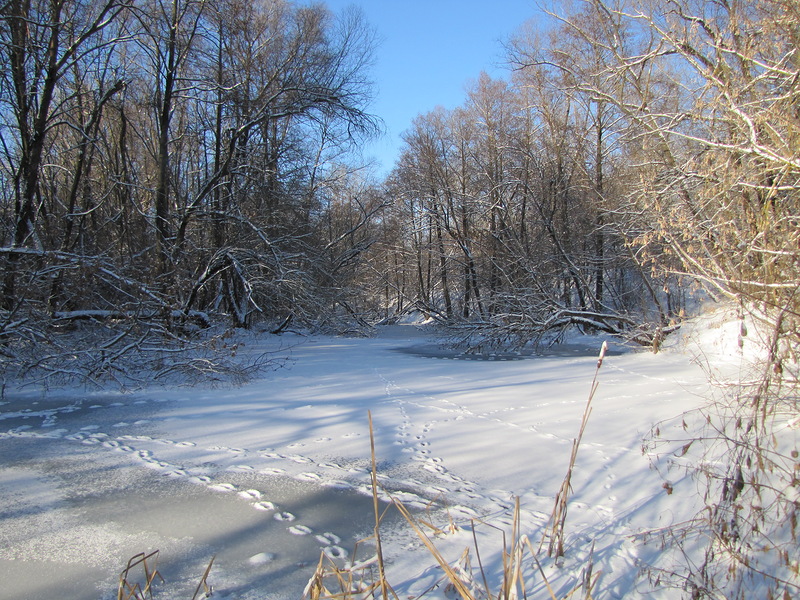 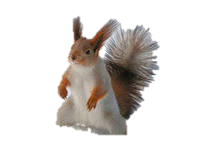 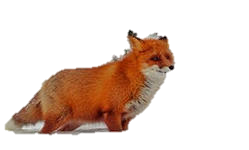 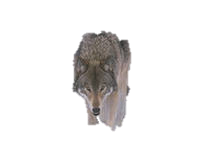 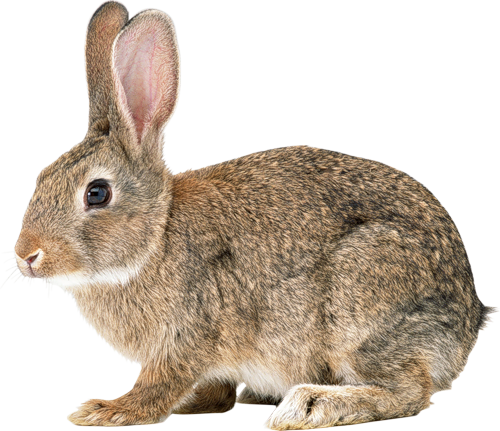 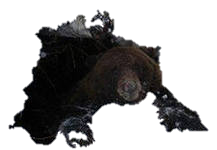 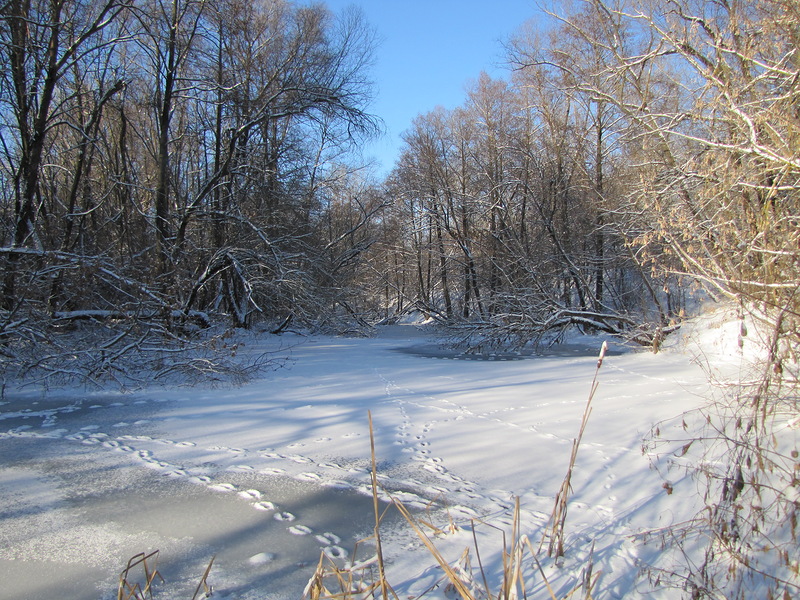 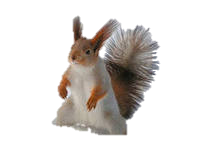 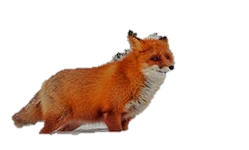 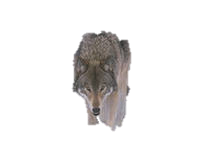 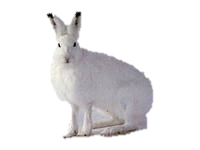 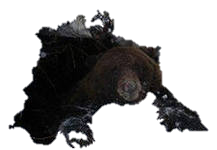